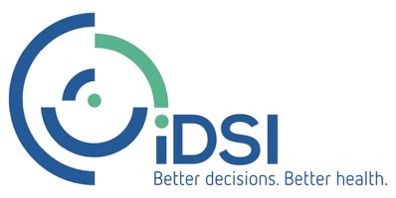 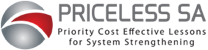 Maternal Care Quality Standards in the South African Context
 
Workshop: Pretoria Villa Sterne 6th April 2016

Karen Hofman 
PRICELESS SA , Wits School of Public Health 

www.pricelesssa.ac.za
PRICELESS SA
Priority
Cost Effective
Lessons for
System
Strengthening 
South Africa
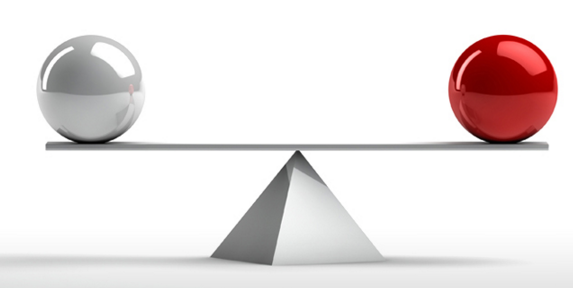 SYSTEMATIC DECISION-MAKING 
FOR HEALTH BASED ON EVIDENCE
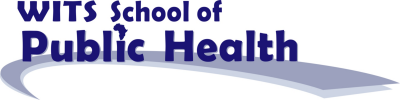 2
PRICELESS-SA approach to priority setting
Governance - Engagement  with policymakers from outset

Package work based on political priorities - UHC

Broader than HIV - focus on prevention include MNCH and chronic non communicable diseases 

Best Buys both within and outside the health system
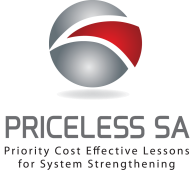 Workshop motivation
Maternal health is a major health priority in South Africa
Comprehensive guidance exists on optimal management of MCH, BUT implementation and outcomes are variable  
PRICELESS SA has been involved in a number of research outputs identifying MCH “best buys”, and have been active in engaging with policy makers in the field
Key findings:  MNCH
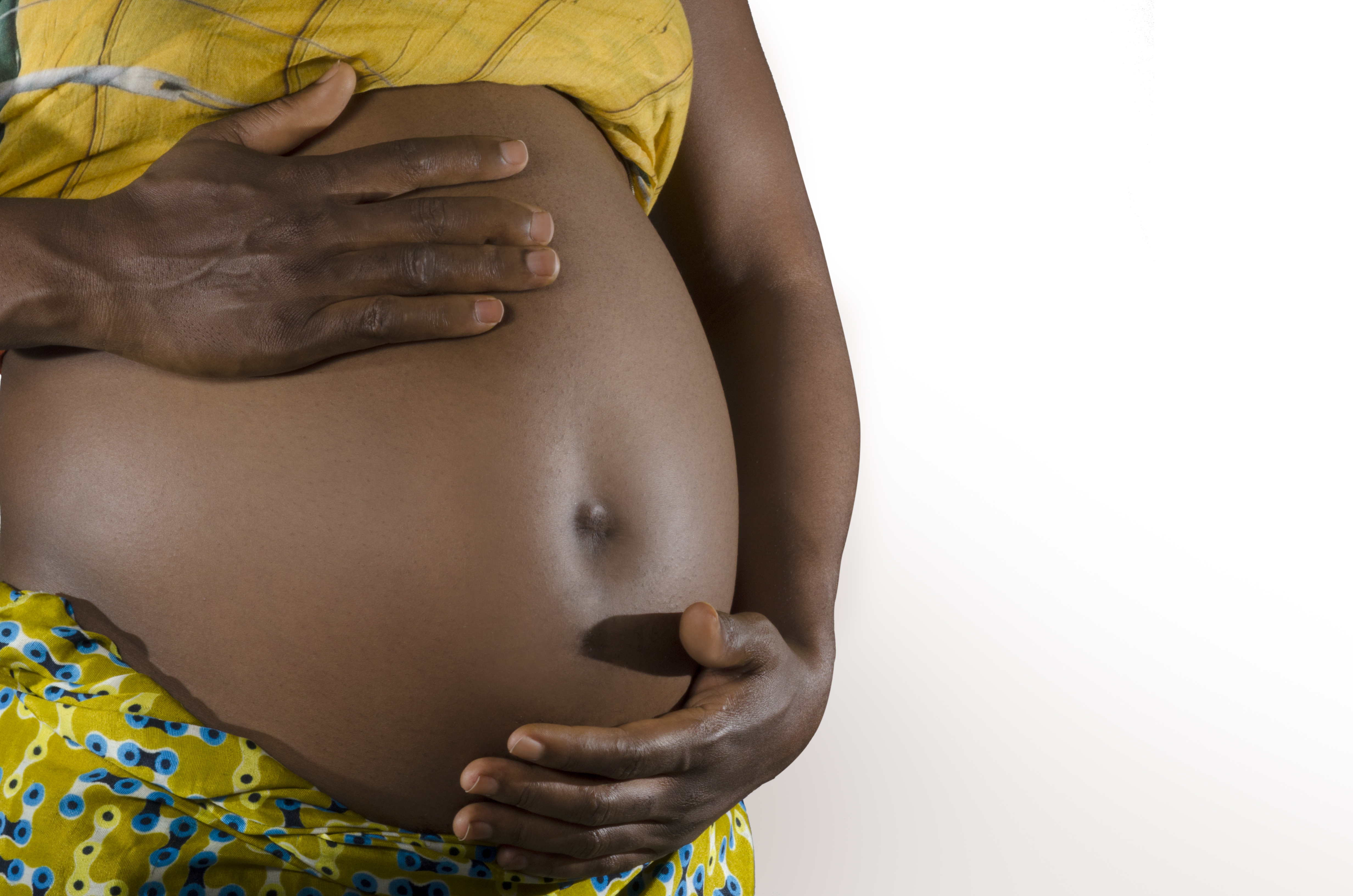 National MDG Countdown to 2015: 15 interventions could save additional 10,000 lives of mothers and children - Adopted by Min of Health Aug 2014
Provincial and District countdown  (maternal interventions same) 
Additional lives saved and costs from interventions for family planning, diarrhoea, stillbirths
Workshop motivation
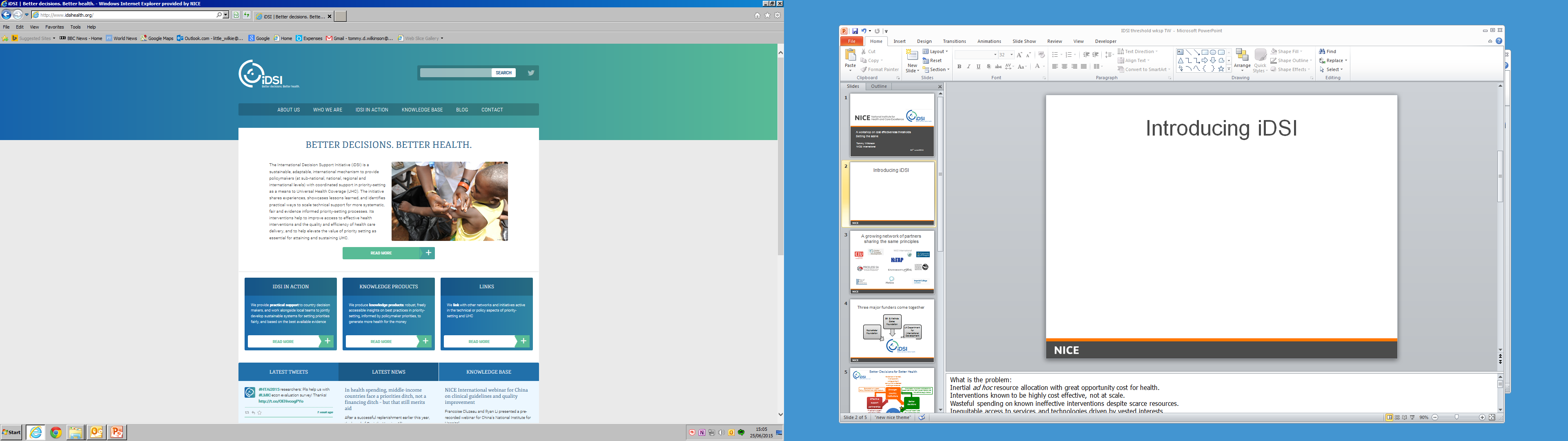 PRICELESS SA  --  core partner of the International Decision Support Initiative – a global network that aims to support countries as they move towards UHC
Through collaboration in iDSI and with NICE International, PRICELESS SA has linked with the Kerala Federation of Obstetrics and Gynaecology (KFOG), State of Kerala, India, where Quality Standards in MCH have been developed
Workshop motivation
Quality Standards are a concise set of implementable, achievable, and auditable statements, that enable: 
Patients, their families and carers and the public to find information about  quality of services 
Health professionals to make decisions about care based on the latest evidence & best practice
Service providers (hospitals and clinics) to quickly and easily examine the performance of their organisation 
Policy makers to conduct budgeting and financial planning to ensure that services are high quality and cost effective and focused on driving up quality
Workshop motivation
In 2014, the Governments of the United Kingdom and South Africa signed a joint MOU that set out a vision for health cooperation 
An Action Plan was developed to detail areas of cooperation between RSA MoH and UK DoH, in addition to relevant institutions and bodies 
Quality Standard development represent a cross cutting activity that could potentially contribute to key Action Plan areas including:
Maternal and new-born care
Universal Health Coverage with a focus on Primary Health Care
Hospital Governance
Quality Standards could also indirectly contribute to Action Plan areas: 
Health insurance and health technology assessment
Litigation
Quality Standards in South Africa
Represent a viable mechanism for encouraging implementation of high quality, evidence based, and cost-effective care
Could be used directly by public bodies (Office of Standards and Compliance, DCST) and professional bodies (clinical audit, research) to drive quality care  
Could also provide a practical basis at national and provincial level for future initiatives relating to planning strategic purchasing and payment for performance
Workshop objectives
Identify existing guidance and quality improvement initiatives in maternal health and seek coordination and potential synergies.
Learn about the experience of adapting NICE-developed Quality Standards in maternal health to the context of Kerala, India
Explore the applicability of the Quality Standard approach to the South Africa context
Plenary discussion items
Could maternal Quality Standards be adapted to the South African context? Identify:
Scope of the Quality Standards
Key stakeholders
Proposed timeline and resources required
Siyabonga -  Enkosi - Thanks
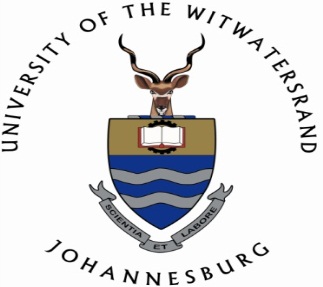 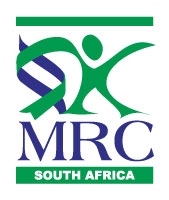 www.pricelesssa.ac.za
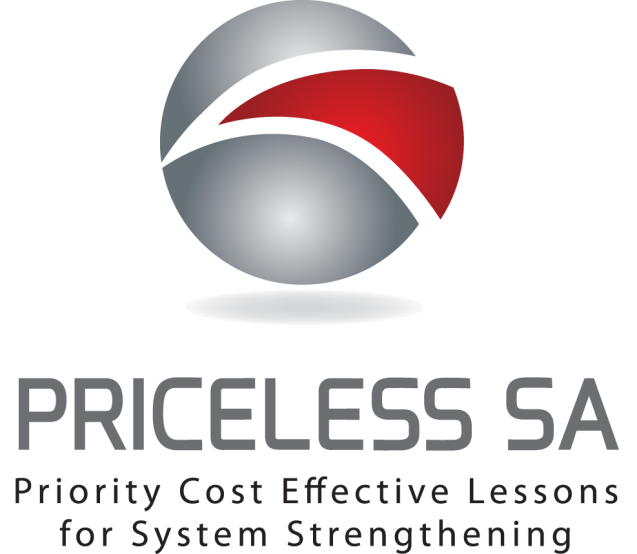 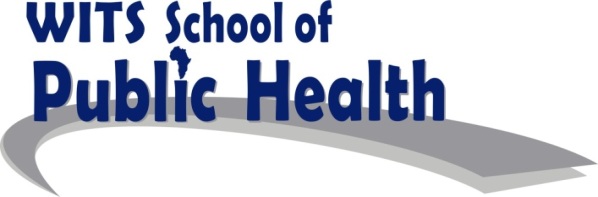 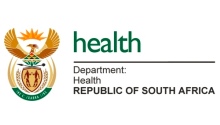 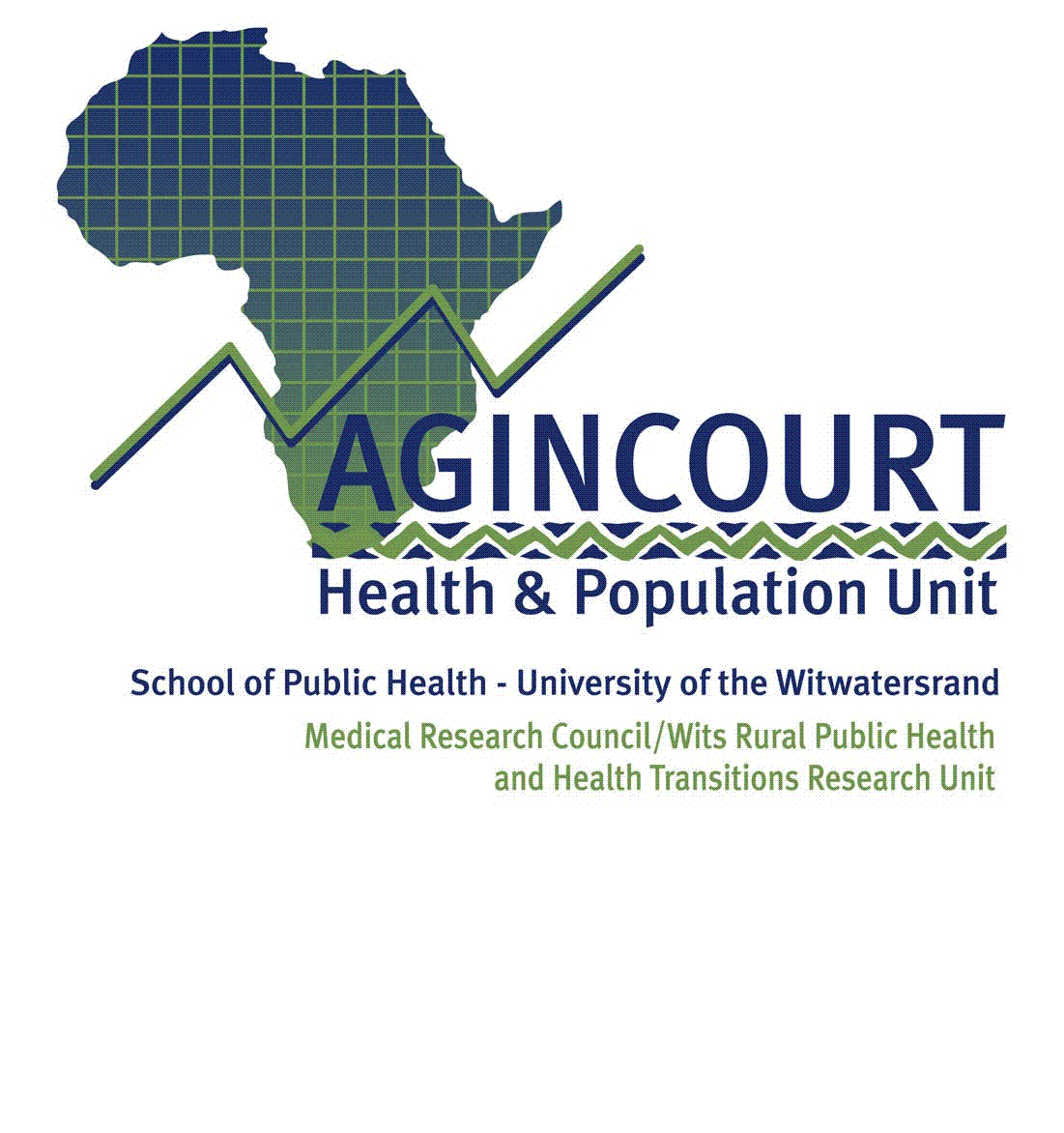 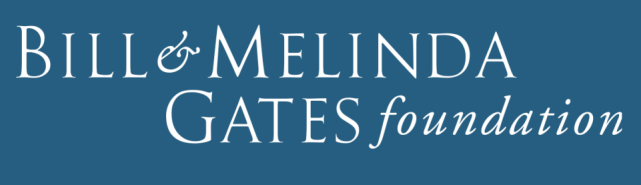 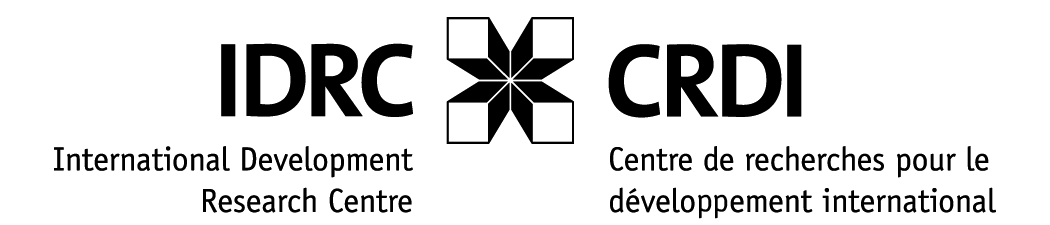 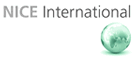 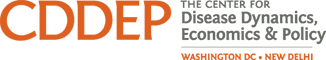 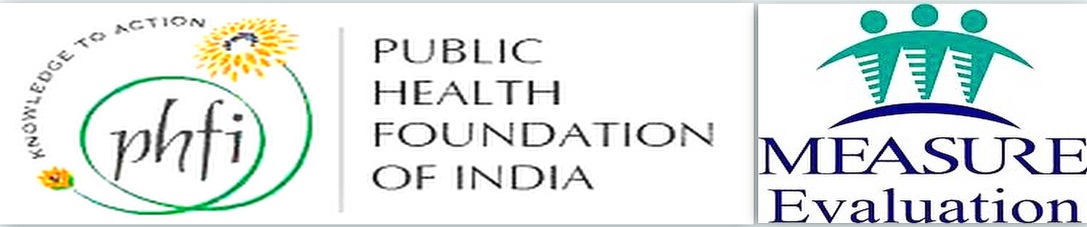 [Speaker Notes: website]